Русские народные сказки
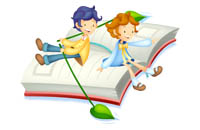 Царевна - лягушка
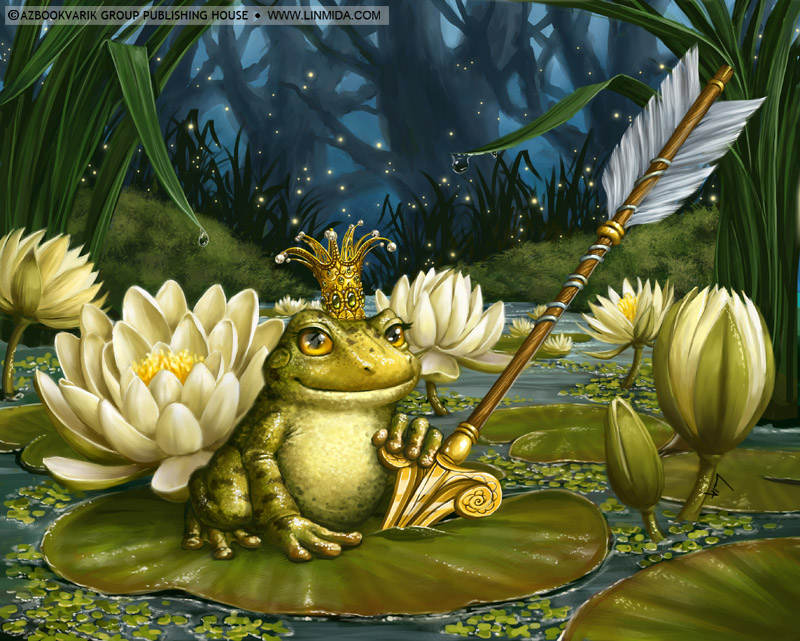 Лиса и Волк
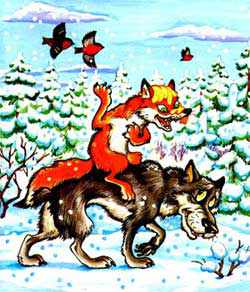 Колобок
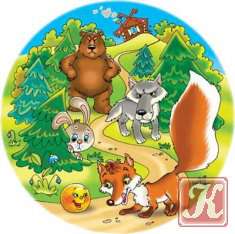 Гуси-лебеди
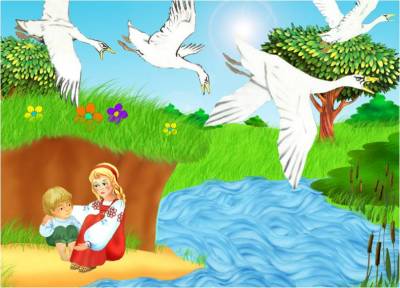 По щучьему велению
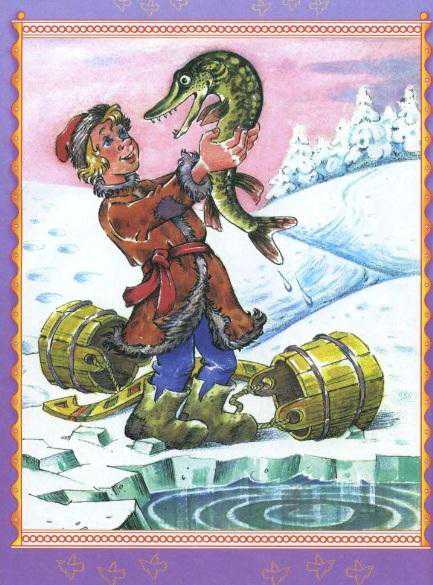 Сестрица Аленушка и братец Иванушка
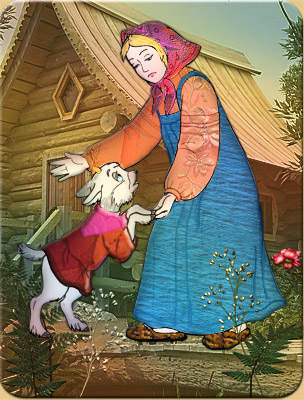 Летучий корабль
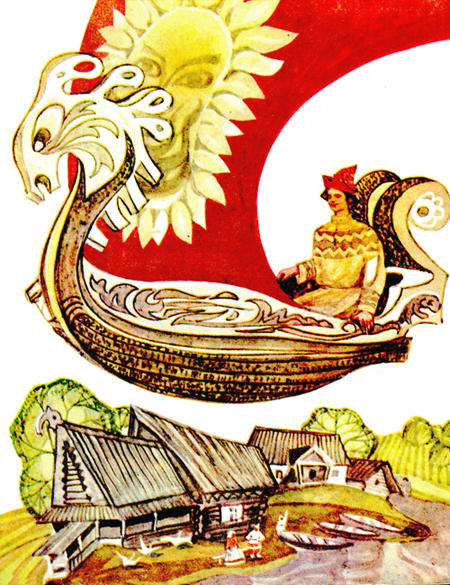 Хаврошечка
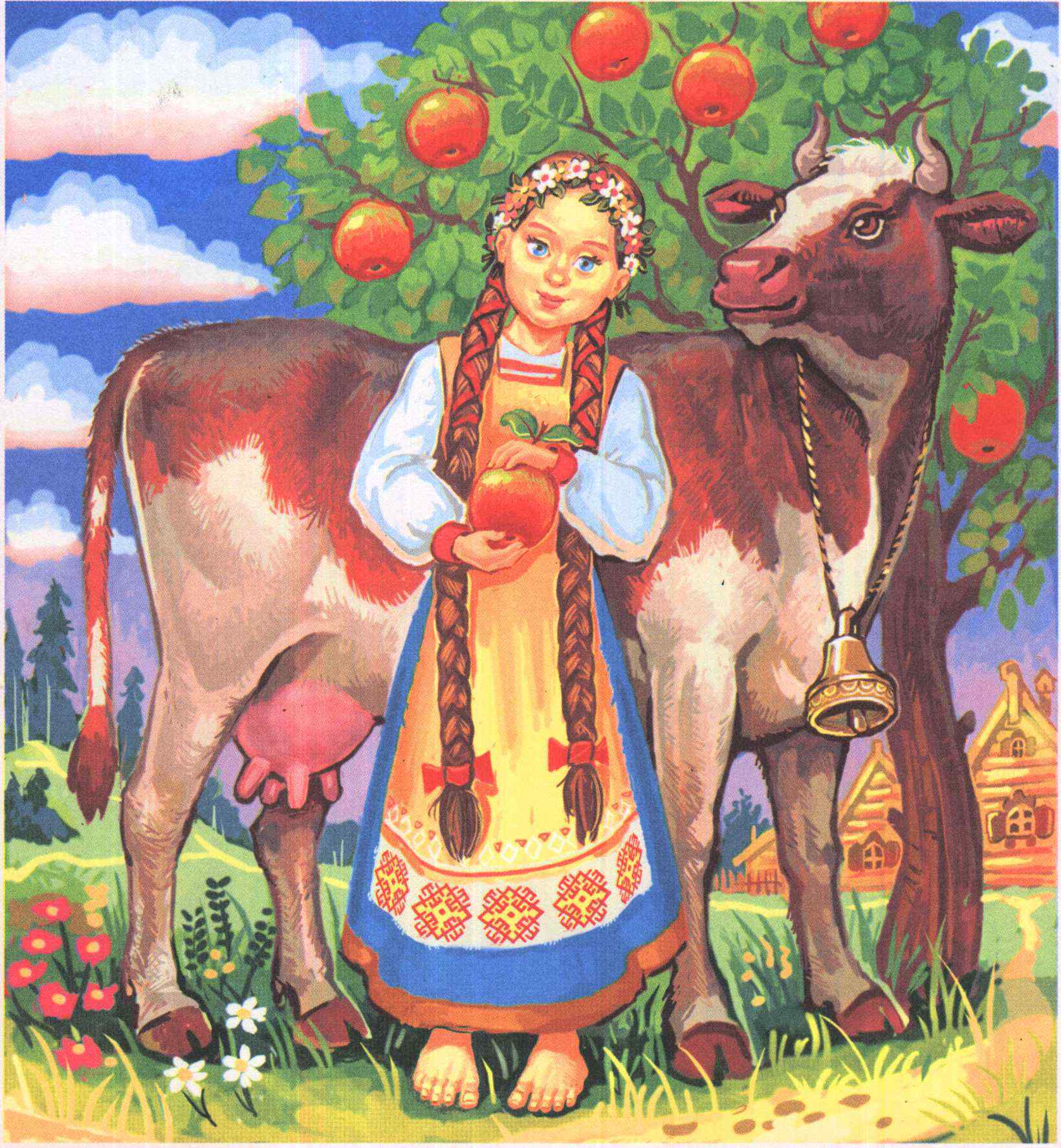 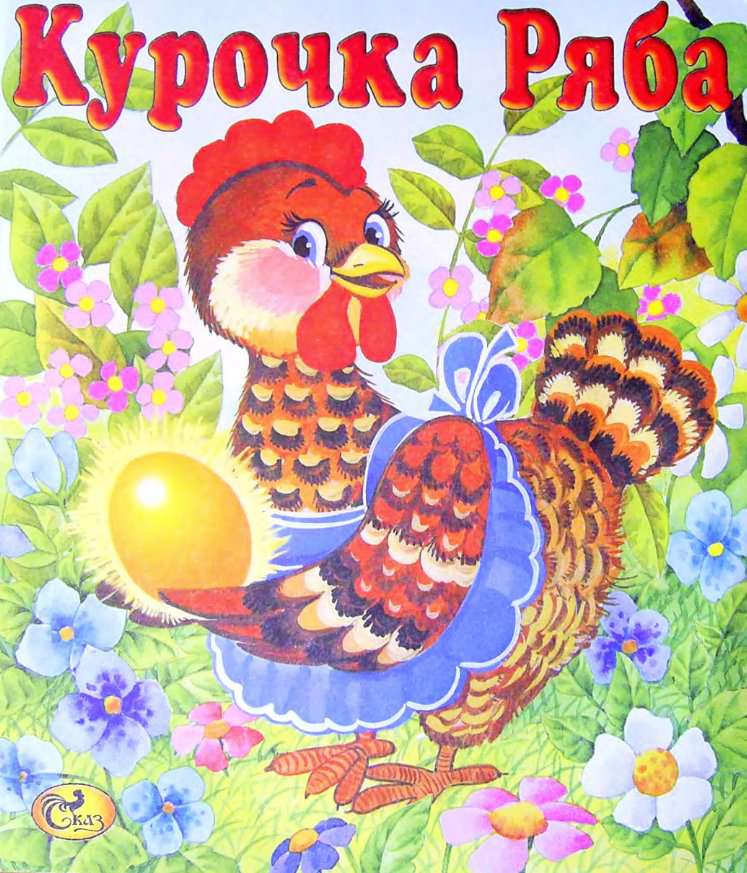 Молодцы!